Final Project
TBI
Daftar isi
Pengertian TBI
Stoplist
Stimming
Indexing
Pembobotan
Panjang Vektor
Cosin Similarity
TBI
Sri Hartinah, 2012:
Cara sistematik mencari kembali seluruh atau sebagian informasi ilmiah yang pernahdihasilkan/ditulis/diterbitkan mengenai subjek tertentu untuk jangka waktu tertentu dan ditulis dalam bahasa tertentu.
TBI
Proses TBI:
Indexing
Stopword/ Stoplist : Menghilangkan kata yang tidak diperlukan.
Stemming : Menhilangkan imbuhan pada kata yang sudah di stoplist
Indexing
Pembobotan : pemberian nilai pada masing-masing kata
Panjang Vektor : pemberian nilai pada dokumen
Cosin Similarity : mencari kedekatan antara query dan dokumen
Stoplist
Proses stoplist merupakan proses pembuangan kata penghubung atau kata dalam bahasa indonesia, seperti dan, maka, lalu, dalam, yang, akan, dari, pada, itu, telah, dengan, dan sebagainya. Stoplist adalah proses yang dilakukan setelah proses tokenisasi. 

Kata hasil token Stemming dibandingkan dengan tabel stopword.
Dilakukan pengecekan apakah token sama dengan tabel stopword atau tidak.
Jika token sama dengan tabel stopword maka akan di-remove.
Jika token tidak sama dengan tabel stopword akan ditampilkan. Yaitu menghasilkan token hasil stopword yang termasuk katapenting (keyword).
Stoplist
Preproses : Menghilangkan tanda baca
StrToLower : mengubah menjadi huruf kecil
Stoplist : Menghilangkan kata yang dianggap tidak diperlukan
Stimming
Menurut Pribadi, Adi. W (Pribadi & Hasibuan, 2003, p. 7), proses stemming adalah proses pemotongan atau penghilangan imbuhan dari suatu kata.
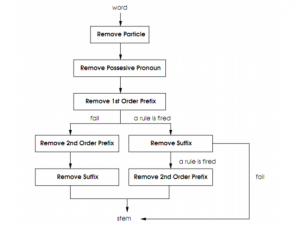 Stimming
Stimming Arifin : 
Cari Awalan
Cari Akhiran
Cek kata dasar
Indexing
Berisi proses stoplist dan stiming kemudian dimasukan ke database dalam bentk perkata.
Langkah indexing:
Stoplist
Stimming
Insert to database
Pembobotan
Pemberian nilai pada setiap kata yang suadah di stoplist dan stimming.
Algoritma yng digunakan :TF.IDF
Metode ini akan menghitung nilai Term Frequency (TF) dan Inverse Document Frequency (IDF) pada setiap token (kata) di setiap dokumen dalam korpus. Metode ini akan menghitung bobot setiap token t di dokumen d dengan rumus:
Wdt = tfdt * IDFt
Pembobotan
Wdt = tfdt * IDFt
Dimana :
d : dokumen ke-d
t : kata ke-t dari kata kunci
W : bobot dokumen ke-d terhadap kata ke-t
tf : banyaknya kata yang dicari pada sebuah dokumen
IDF : Inversed Document Frequency
Nilai IDF didapatkan dari IDF : log2 (D/df) dimana :
D : total dokumen
df : banyak dokumen yang mengandung kata yang dicari
Setelah bobot (W) masing-masing dokumen diketahui, maka dilakukan proses pengurutan dimana semakin besar nilai W, semakin besar tingkat similaritas dokumen tersebut terhadap kata kunci, demikian sebaliknya.
Panjang Vektor
Menampilkan daftar panjang vektordari setiap dokumen. Di sini pengguna dapat memasukan query dan menerima daftar dokumen yang relevan dengan query tersebut.
Cosin Similarity
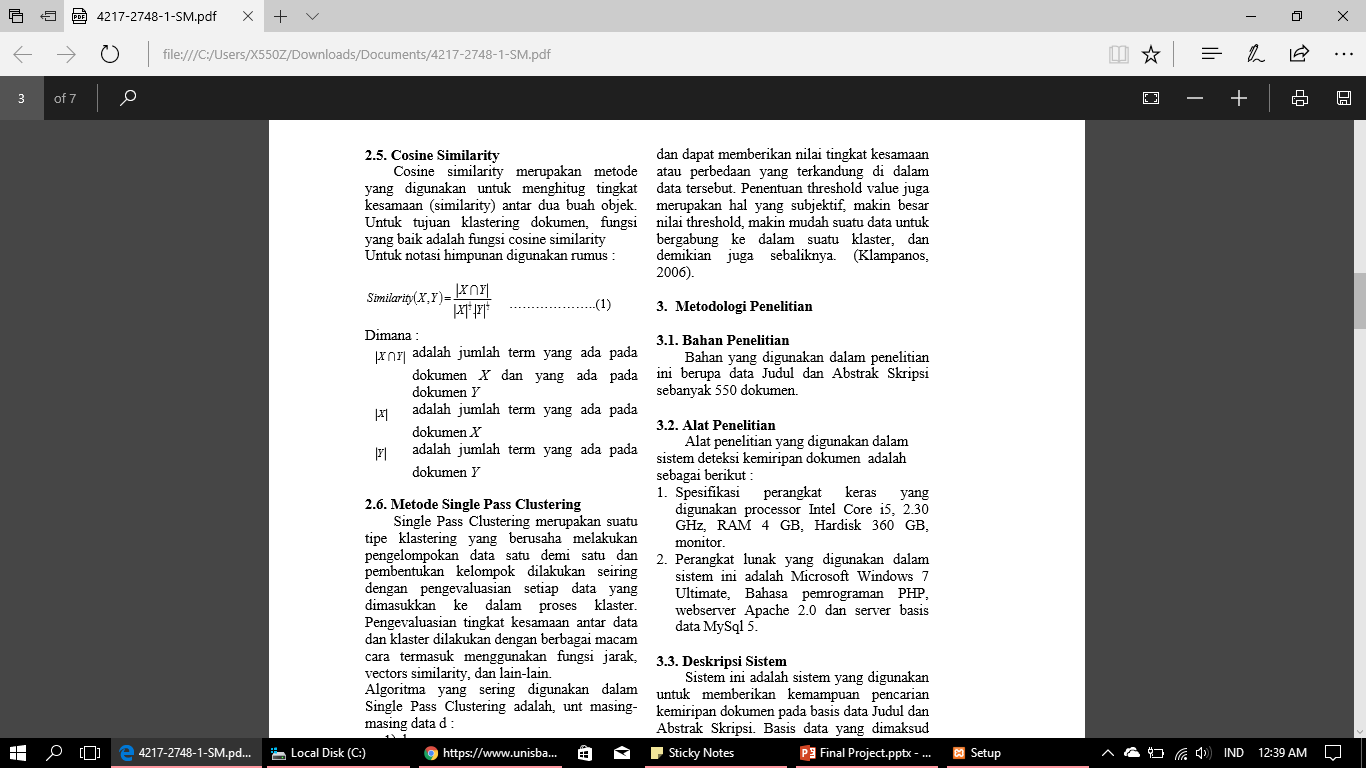 Terima Kasih